Mata Atlântica
A Mata Atlântica é uma formação vegetal que está presente em grande parte da região litorânea brasileiro.Ocupa,atualmente,uma extensão de aproximadamente 100 mil quilômetro quadrados.
Mata Atlântica
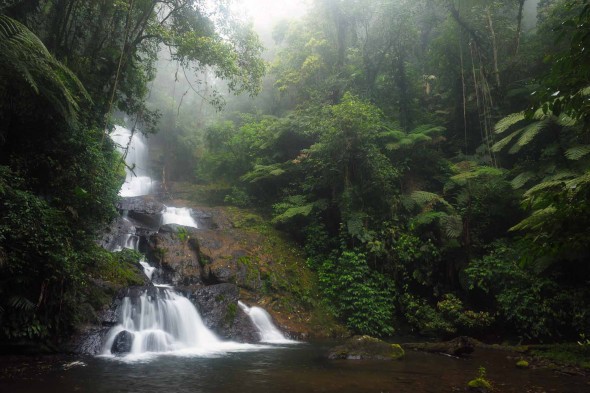 Comida tipica
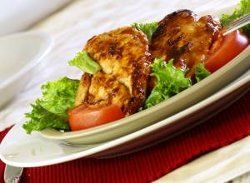 Mata Atlântica
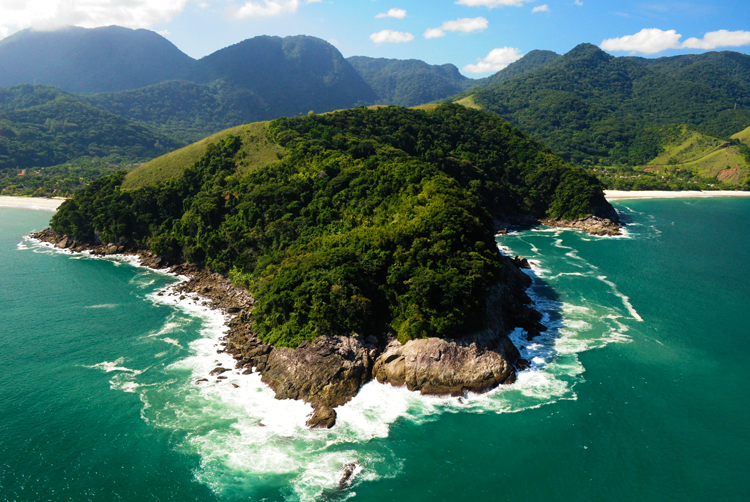 Mata Atlântica
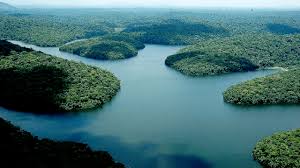 Mata Atlântica
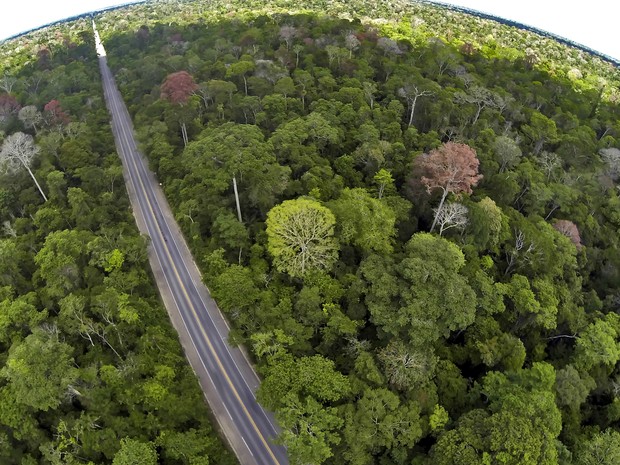